Making the most of what we’ve got:  How we maximised the use of Grademark to facilitate learning and assessment
Jamie McDermott 
Programme Leader  - MSc Occupational Therapy  (pre-registration)
Lori Stevenson
Lecturer in Psychology  & Academic Development Tutor
 John Smith
Learning Technologist
School of Health and Life Sciences
Outline
What we did?
Why we did it?
What we have learned?
Why we did it?
Feedback for Future Learning (FFL)

8 GCU principles

National Student Survey action plan

Need to increase efficiency of the assessment process

Desire to maximise the use of Grademark functionality to make the process of marking as efficient as possible

Enhancing the learning experience for students
What?
Time 1 – Subject Area of Occupational Therapy
To utilise Grademark  for marking

 To pilot a rubric, embedded within Grademark,  as a means of providing feedback, feed forward and to generate marks in the following module:

Inclusive environments for occupational performance
(BSc (Hons) Occupational Therapy – Level 2)

 Key GCU Feedback Principles in action!
Rubric
A tool that articulates the expectations for an assignment by listing the criteria and that describes levels of quality from excellent to poor, showing how marks are distributed

Three essential features:
Evaluation criteria 
Quality definitions
Scoring strategy

Just as much value in teaching as for assessment
Rubric functionality within Grademark
Can have as many criteria as required
Has a maximum  of ten points or ‘bands’
Can be used to provide feedback, feed forward
Can be used to allocate marks 

“All possible with a few clicks of the mouse”
Dipping our toes in the water
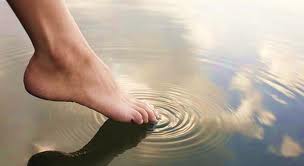 Process
Developing the rubric
Feedback
Feed forward

Principles of mark distribution:
100% should be possible
0% should be possible
40% should be possible 
All other ‘bands’ should be mid-point
U/F should be 30%
GCU Learn rubric:  Inclusive Environments module
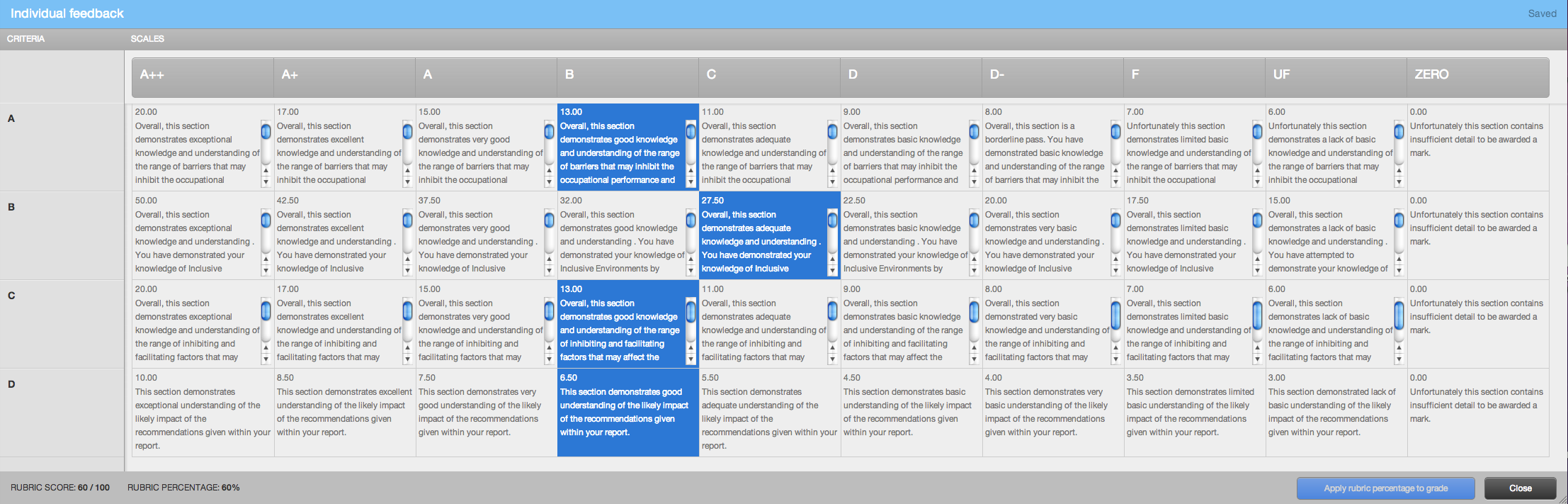 The feedback ‘product’
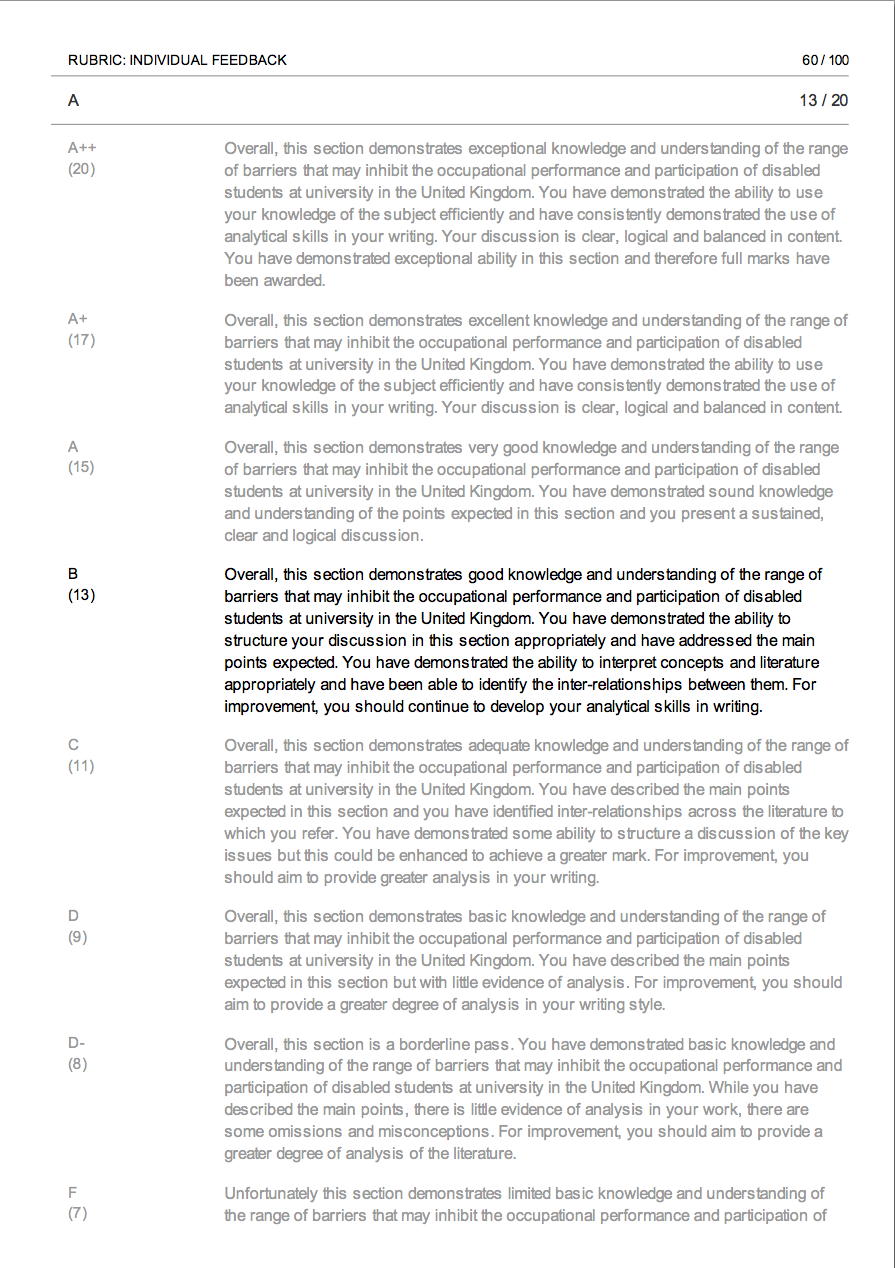 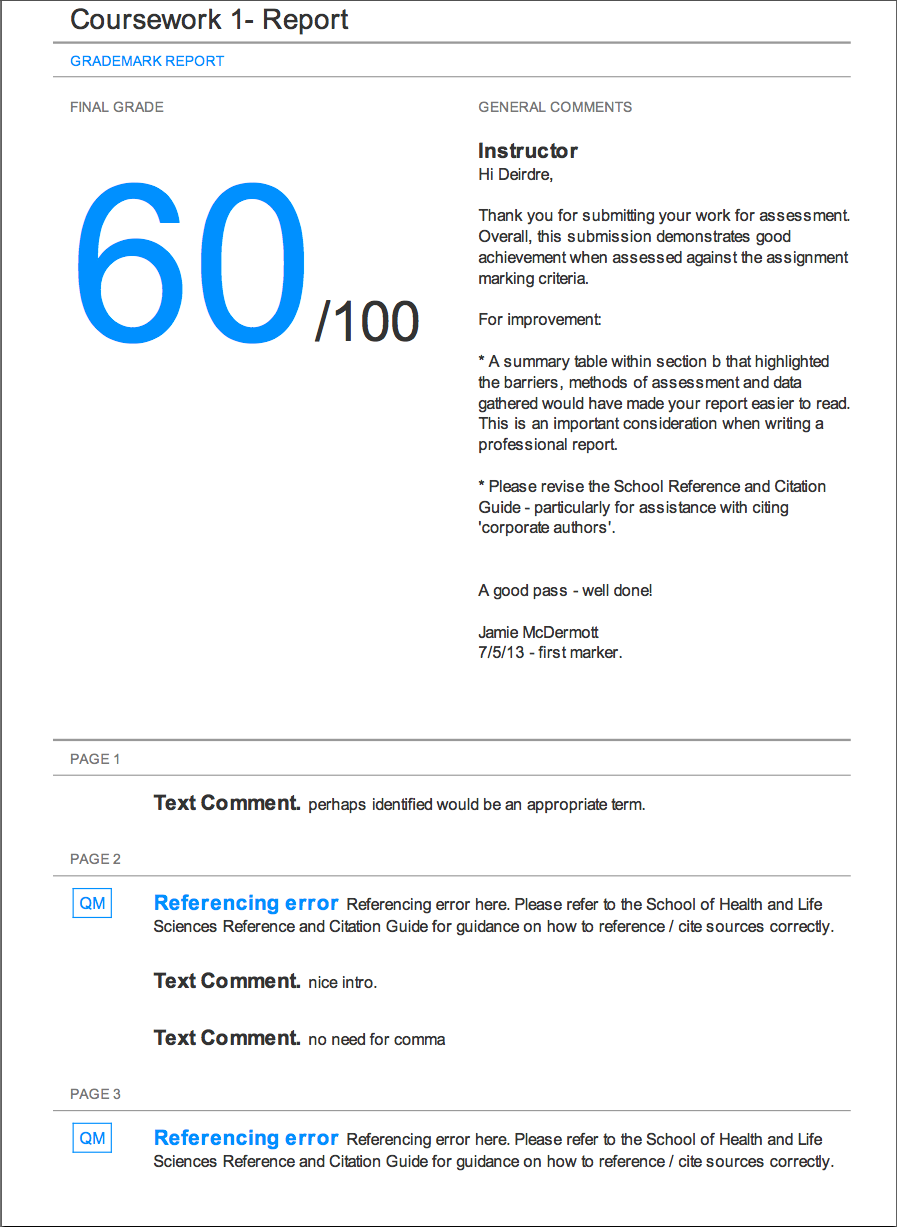 In comparison to….
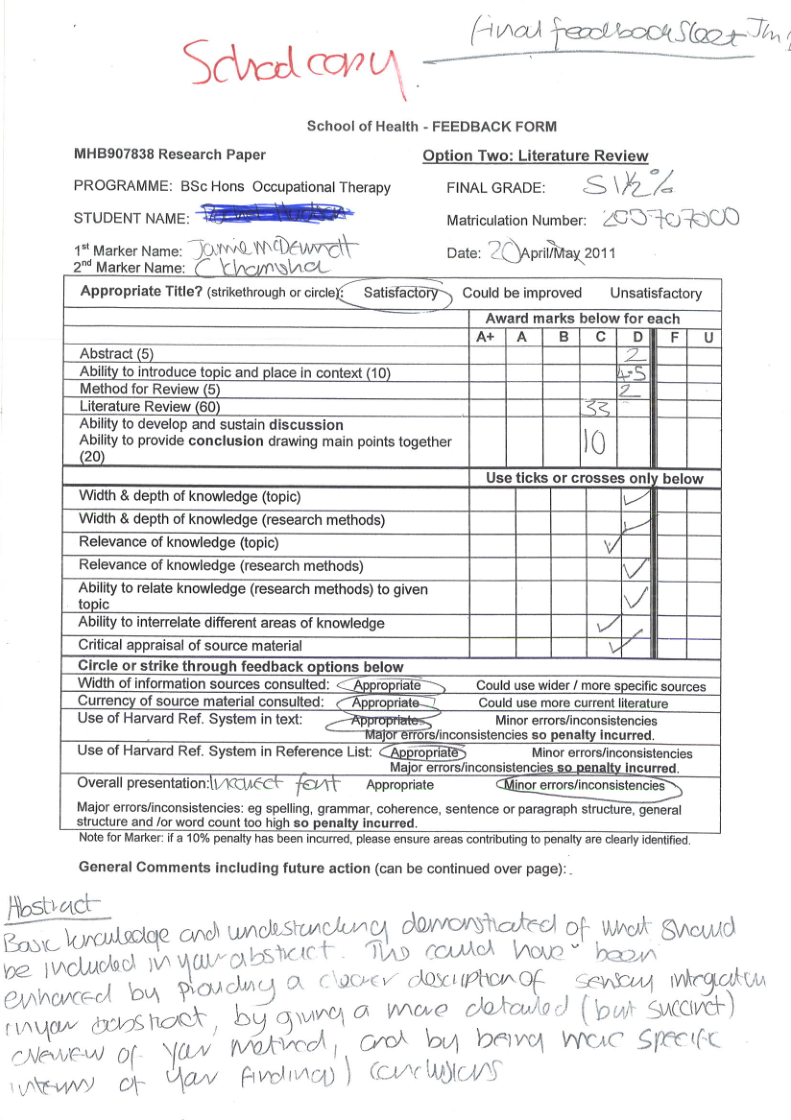 What we did
Time 2 – Subject Area of Psychology
Module evaluation
100% of the students found the feedback and rubric to be helpful

What did you like?
What did you not like?
What would you change if you could?
Evaluation
“I found the feedback easy to understand because it typed rather than handwritten. I also feel there was more feedback available because there wasn't any limited space to write as there would be on a paper copy of the essay. Finally, I have a tendency to lose things, so the fact my essay with feedback is available electronically for me to go back and view whenever I need to is great!To be honest I can't think of anything I didn't like about it. Hopefully someone else can give you some feedback on this”
‘I really liked the rubric. It explains clearly what you have to do to get a particular mark. It made me focus in on different aspects of my essay writing in a way I haven't done before.’

‘I had a copy of the rubric in front of me when I was writing my essay it was a huge help, as was the lecture and the tutorial’

‘Why have these not been used before?’
So why use a rubric?
The process of designing a rubric encourages reflection on what  makes acceptable / unacceptable performance for both staff and students
Clarifies what constitutes evidence of learning
Creates a shared understanding of the ‘true’ meaning of marking criteria
Increases reliability of assessment 
Increases confidence in assessment
Can save the most valuable resource – time!
              ‘….it gave me back my Christmas!’
Grade comparisons
What we learned
Grademark did make the process more efficient – but only when the full functionality was utilised, including rubrics

Rubric development needs to be viewed as an integral part of planning assessment tools – should be developed at same time as the assessment

Rubrics provide opportunities for additional formative activities in the classroom 

Rubric just as much a tool for learning as it is for assessment

Never underestimate the power of a small scale enhancement project
Ongoing issues
Success of PID rubric in Division of Psychology has led to adoption in a further four modules with four others in the planning stage.
A divisional training event planned for April 2015
Plan for full SHLS adoption for next session

Staff training – importance of consistency of level of feedback
Use of rubric with exams
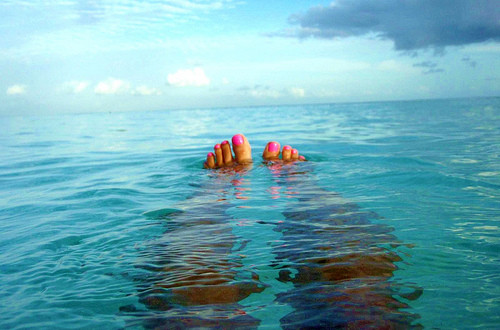 Discussion
Are you making the most of what you’ve got?
Questions?
Jamie.McDermott@gcu.ac.uk

Lori.stevenson@gcu.ac.uk

J.J.Smith@gcu.ac.uk
Useful references
Early project work: www.rsc-scotland.org/?p=4597

Andrade, G H. (2000). Using rubrics to promote thinking and learning. Educational Leadership, 57, 13-18

Arter, J. & McTighe, J. (2001). Scoring rubrics in the classroom: Using performance criteria for assessing and improving student performance. Thousand Oaks, CA: Corwin Press/Sage Publications

Moskal, B.M. (2003). Recommendations for developing classroom performance assessments and scoring rubrics. Practical Assessment Research & Evaluation, 8 (14)
Popham, W.J. (1999). Classroom assessment: What teachers need to know (2nd Ed.). Needham Heights, MA: 

Allyn & Bacon. Popham, W.J. (1997). What’s wrong - and what’s right - with rubrics. Educational Leadership, 55, 72-75   

Wiggins, G. (1998). Educative assessment: Designing assessments to inform and improve student performance. San Francisco, CA: Jossey-Bass Publishers